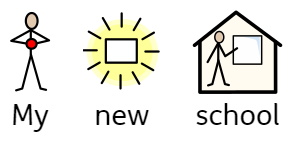 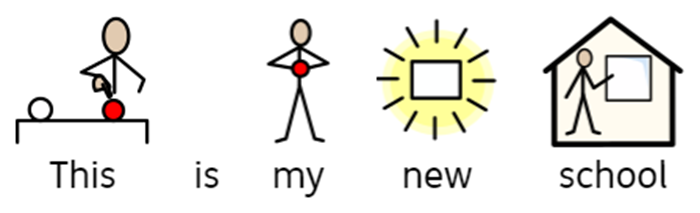 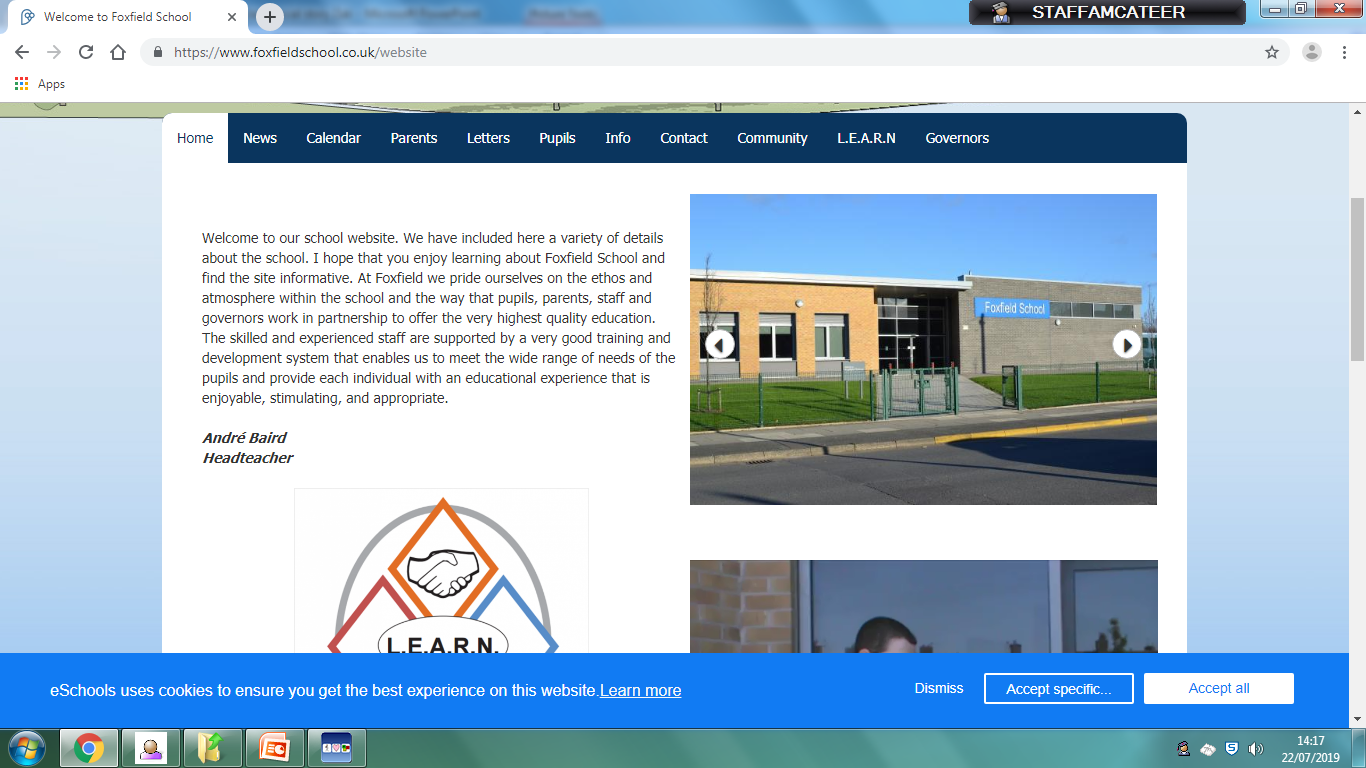 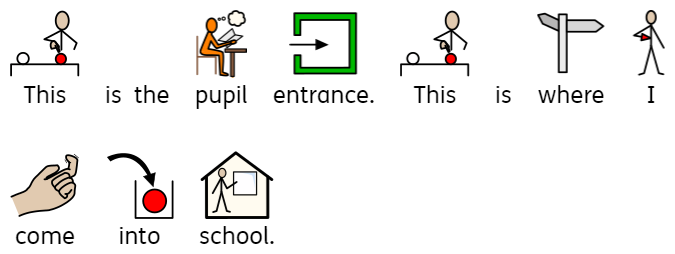 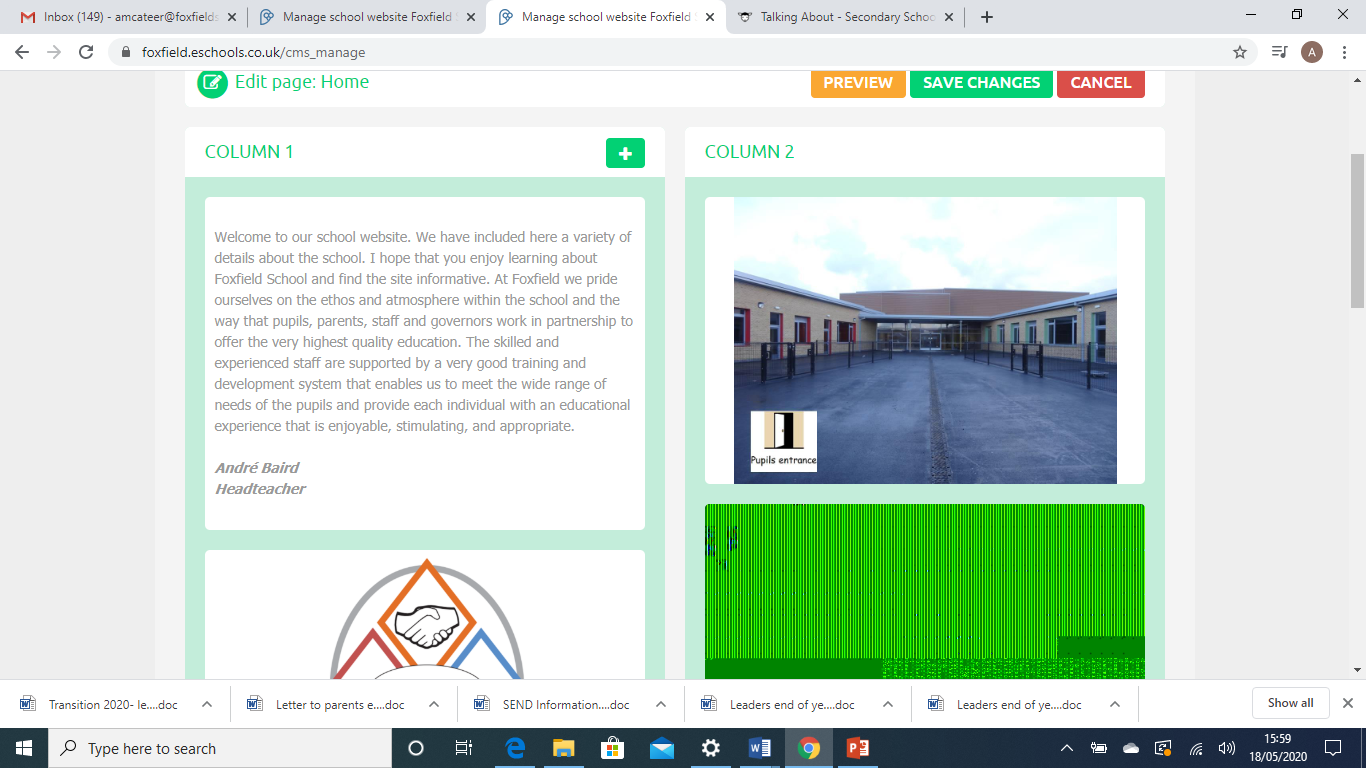 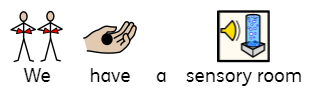 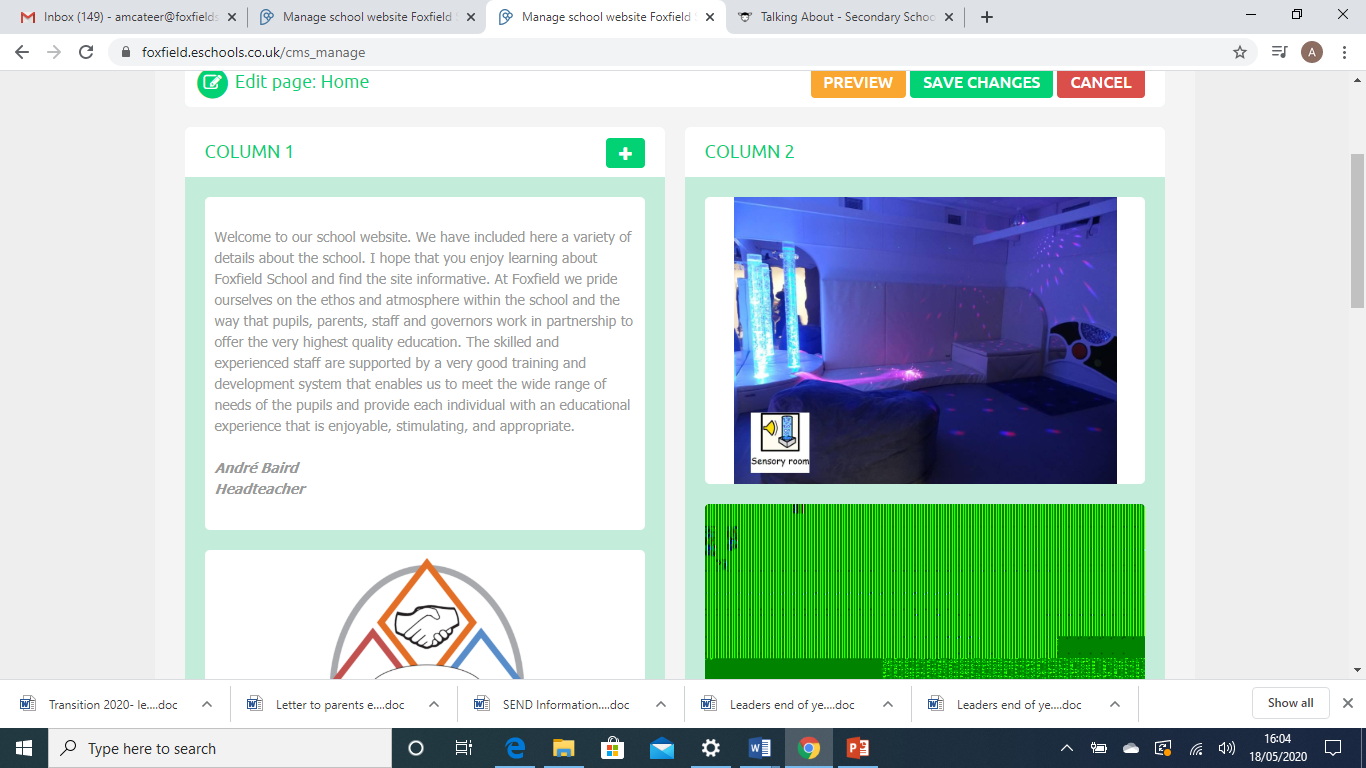 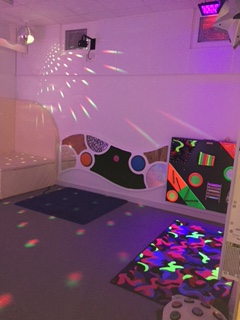 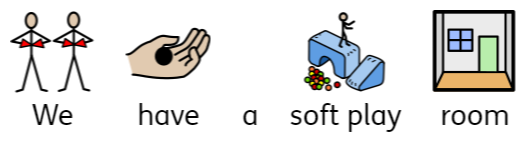 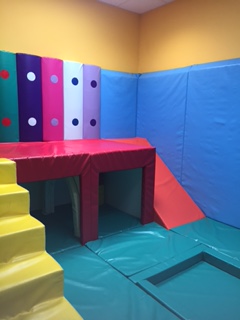 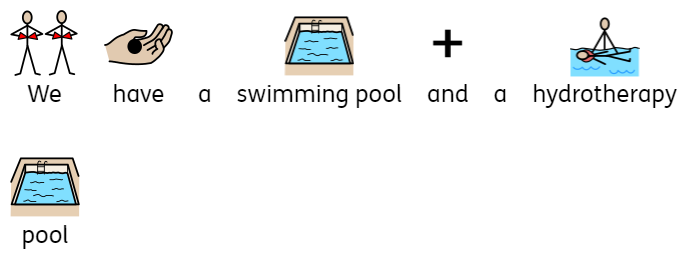 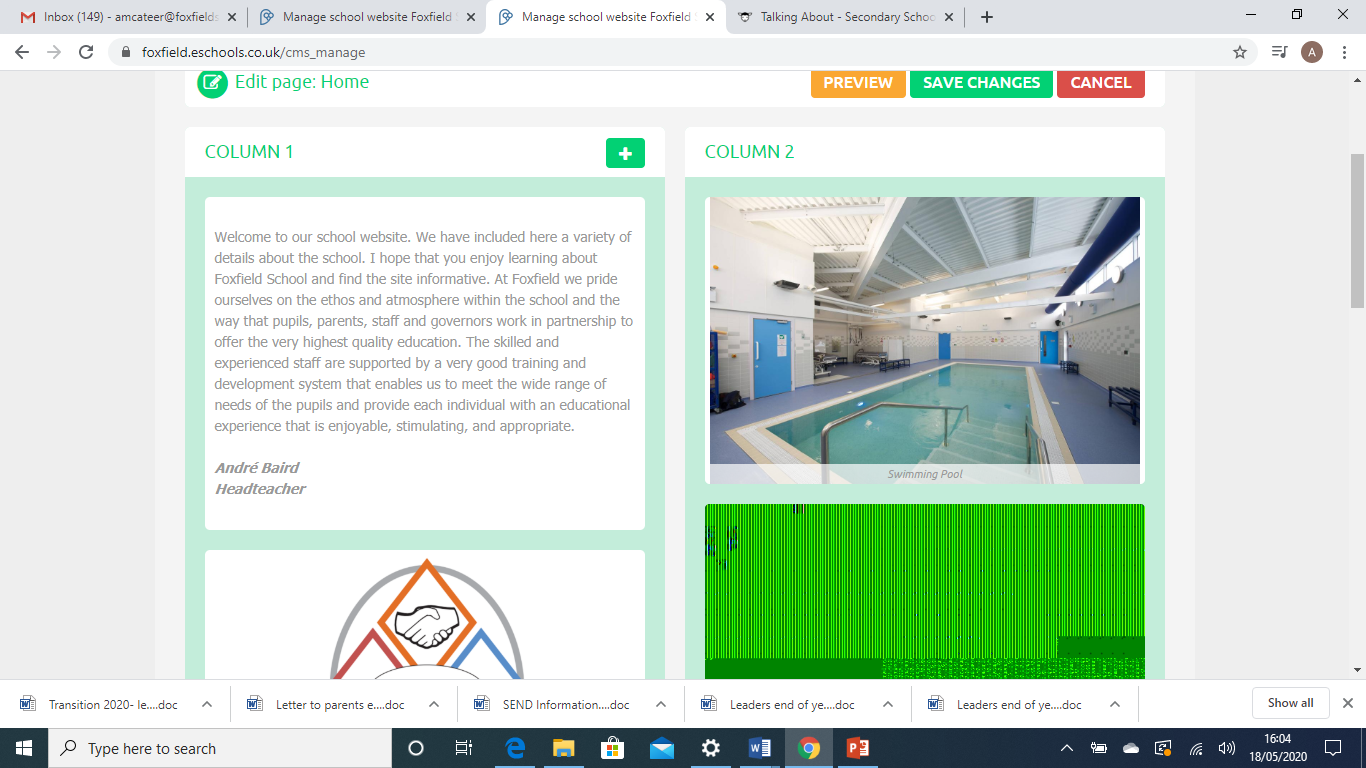 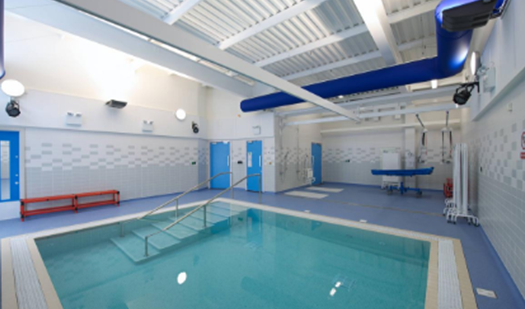 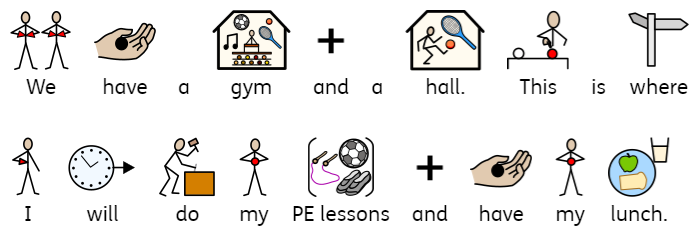 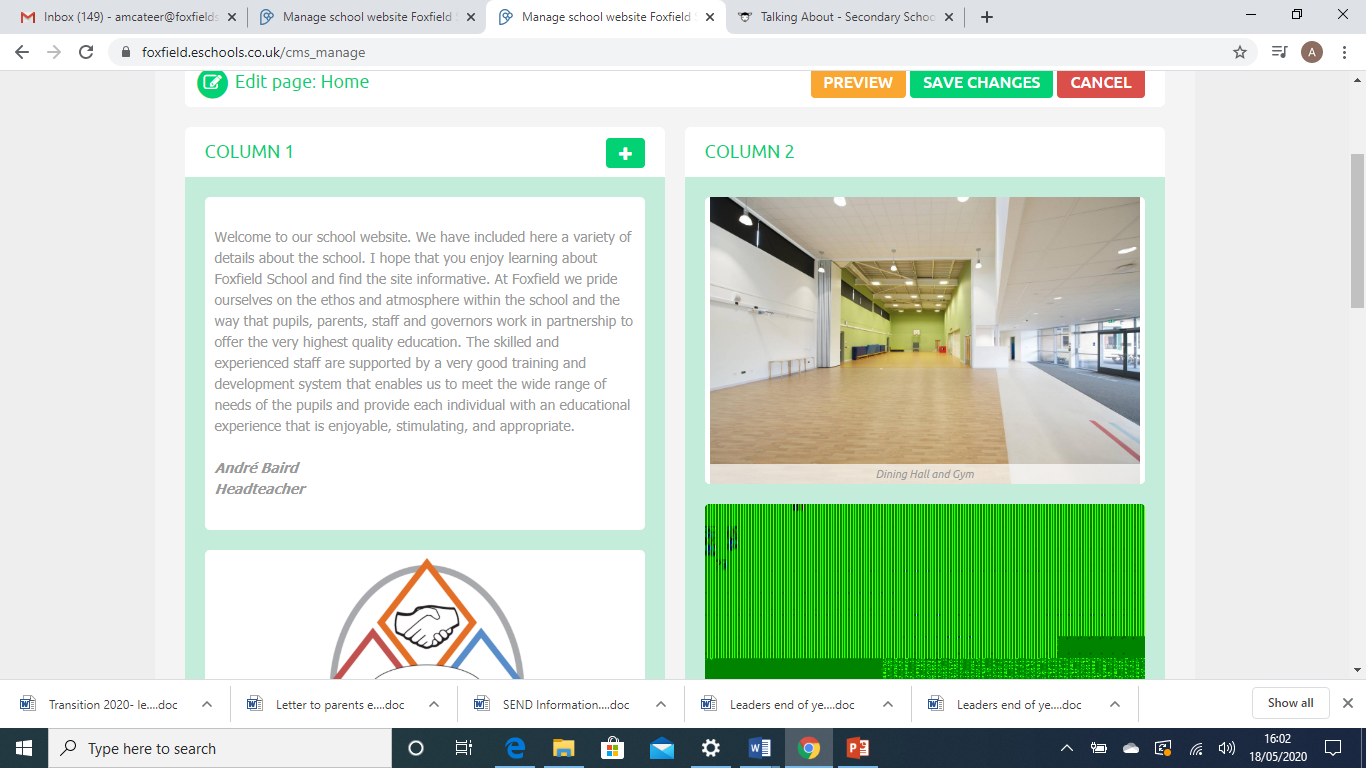 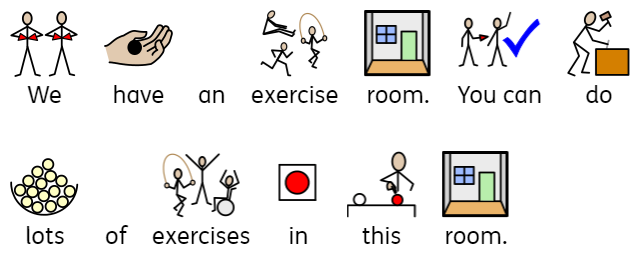 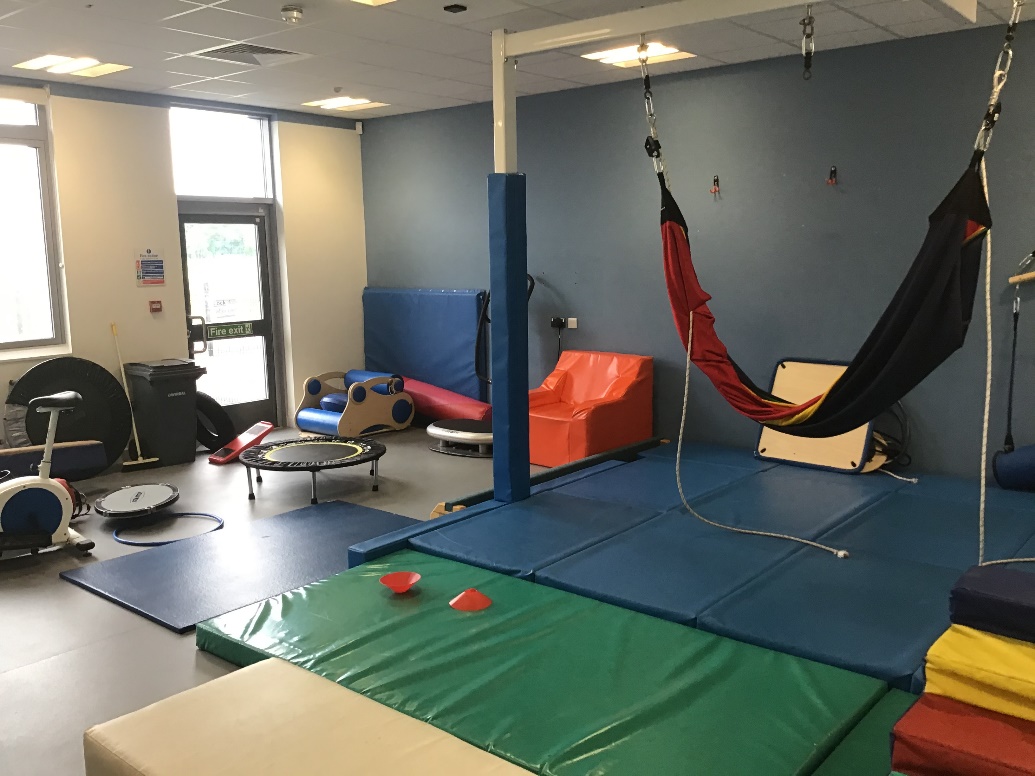 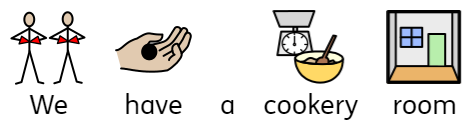 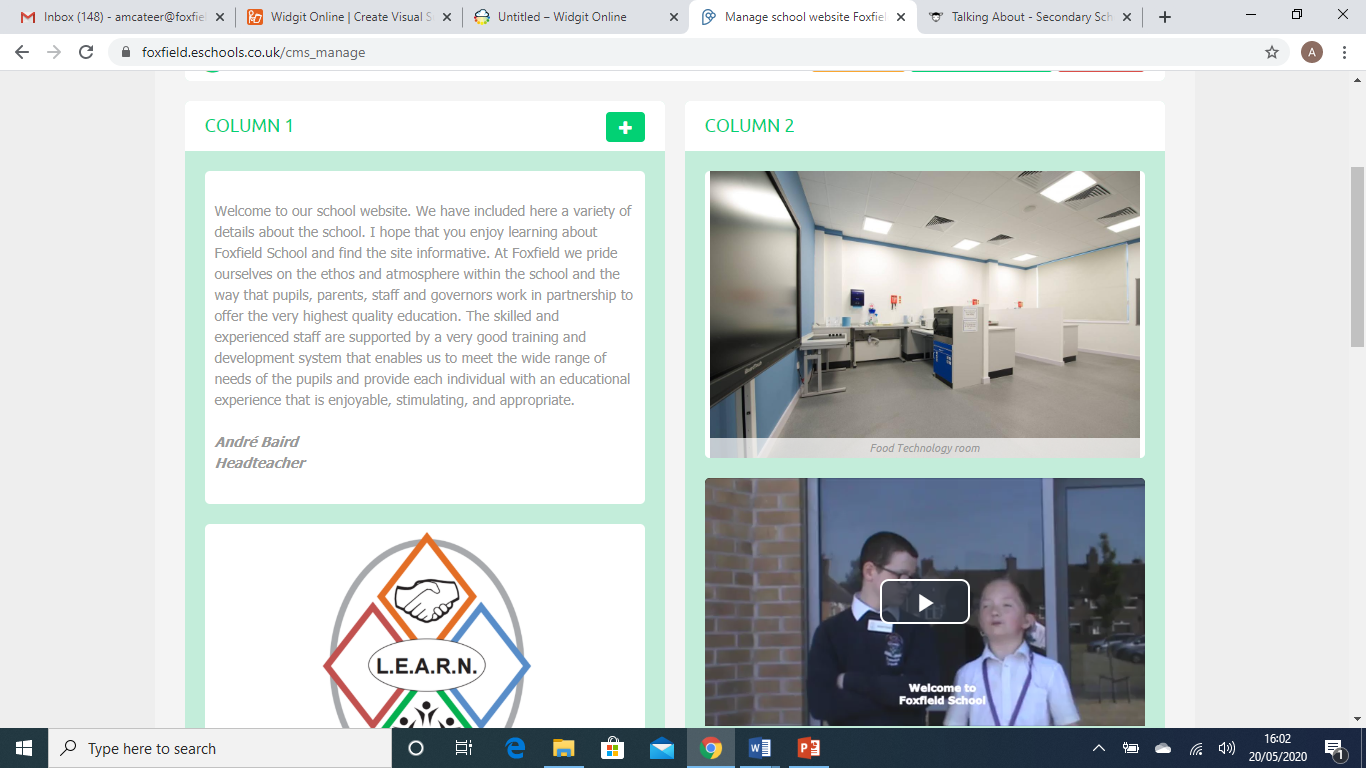 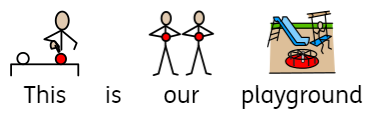 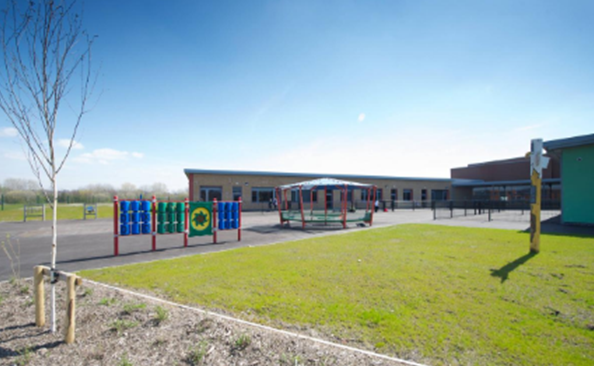 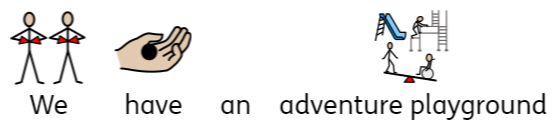 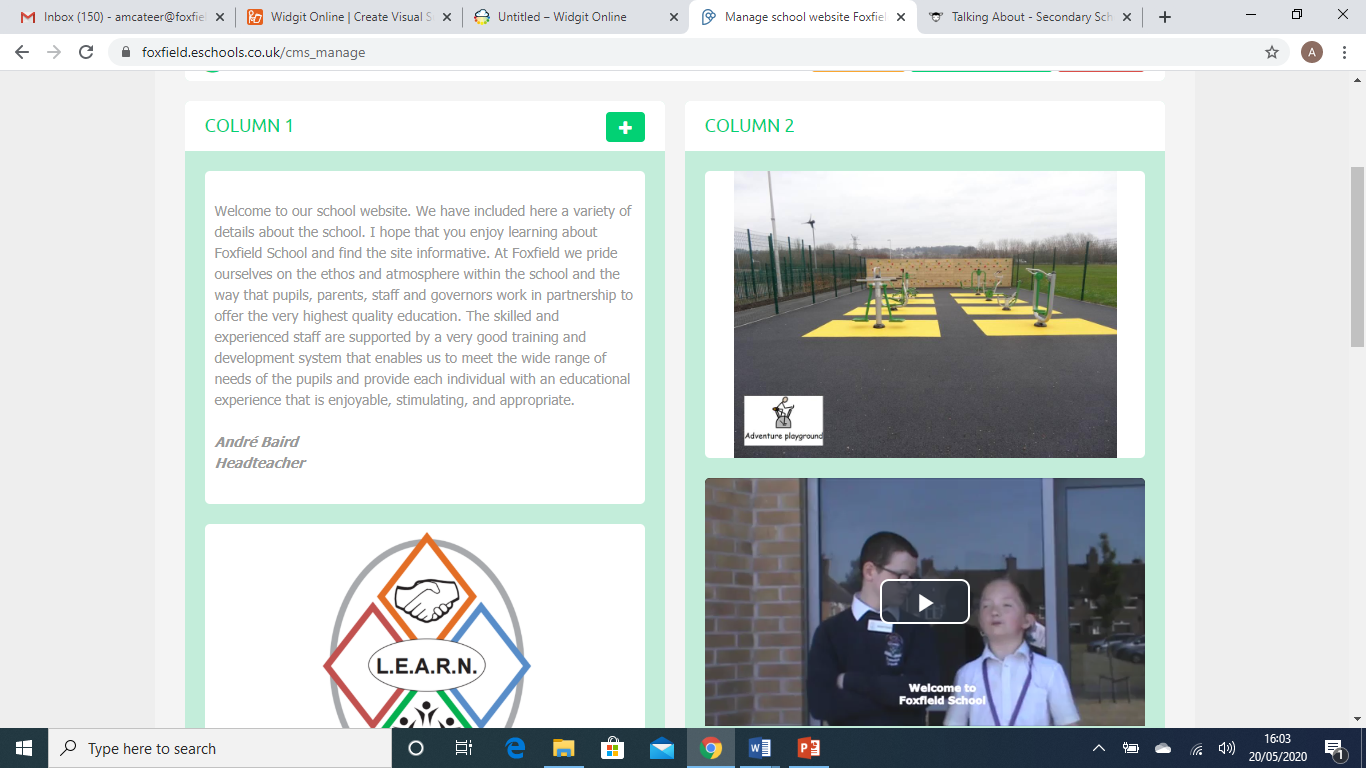 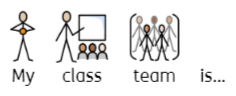 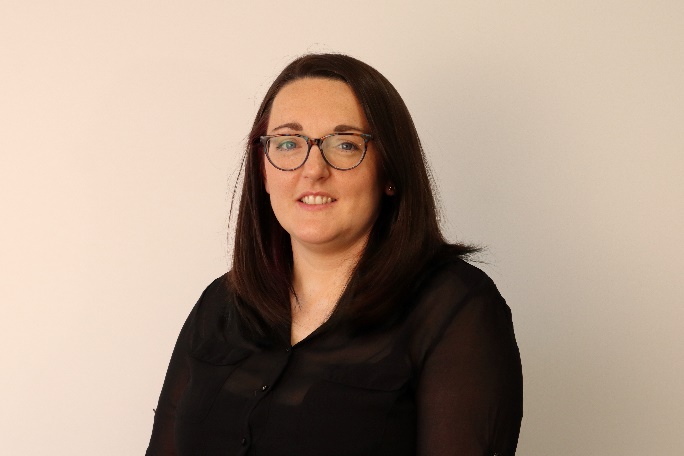 Tara (teacher)
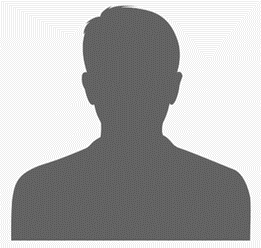 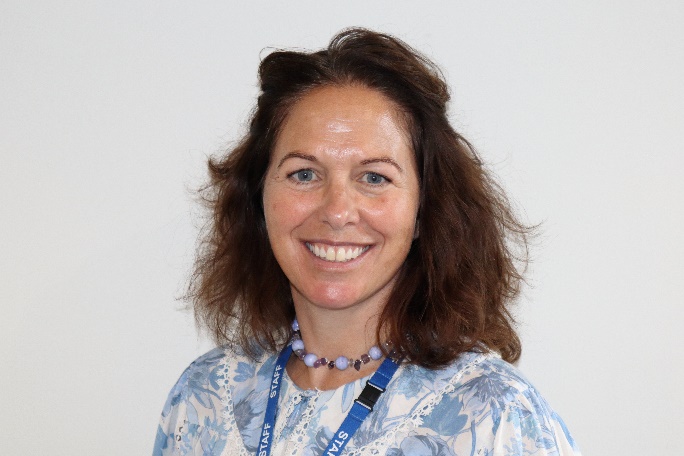 Debbie (TA3)
Seref (TA)
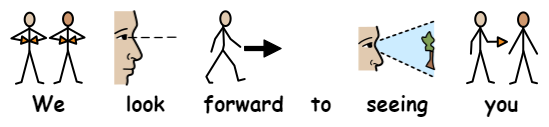